Fig. 1. Scatter plot demonstrating Stroop Neuropsychological Screening Test Color–Word total score by age.
Arch Clin Neuropsychol, Volume 24, Issue 1, February 2009, Pages 81–88, https://doi.org/10.1093/arclin/acp011
The content of this slide may be subject to copyright: please see the slide notes for details.
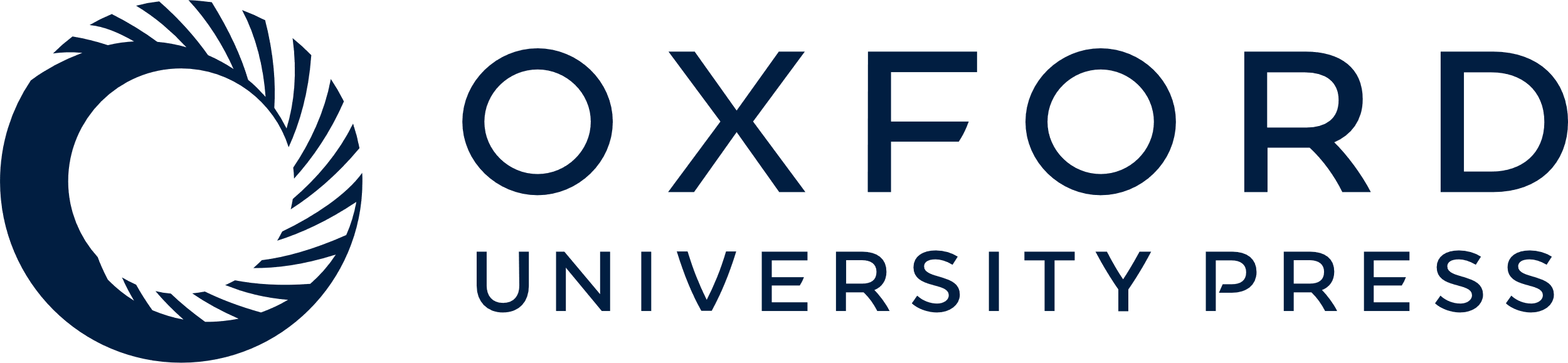 [Speaker Notes: Fig. 1. Scatter plot demonstrating Stroop Neuropsychological Screening Test Color–Word total score by age.


Unless provided in the caption above, the following copyright applies to the content of this slide: © The Author 2009. Published by Oxford University Press on behalf of the National Academy of Neuropsychology. All rights reserved. For permissions, please e-mail: journals.permissions@oxfordjournals.org.]